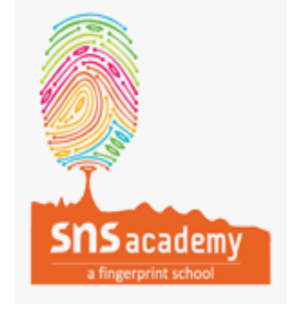 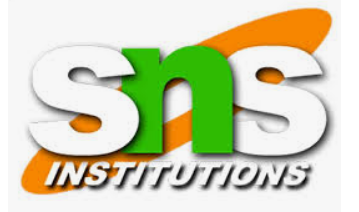 संयुक्ताक्षर ड ,ढ, ण,त, थ Joint Words
व्यंजन अक्षर
	ड, ढ , ण , त , थ
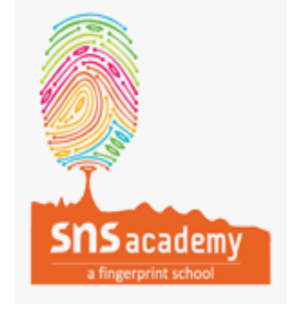 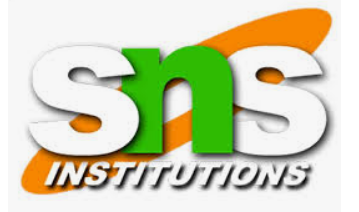 संयुक्ताक्षर ड Joint Words
लड्डू  -Laddu
अड्डा  -  People gather or meet
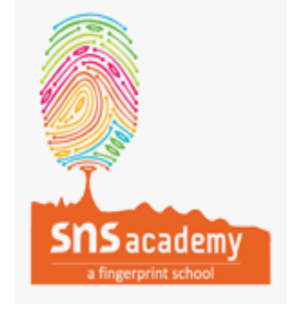 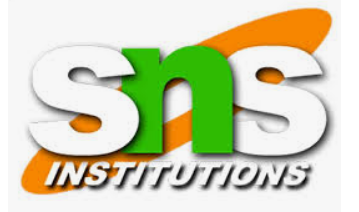 संयुक्ताक्षर ड Joint Words
खड्ग  - Sword
हड्डी  - Bone
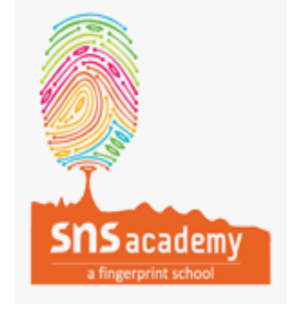 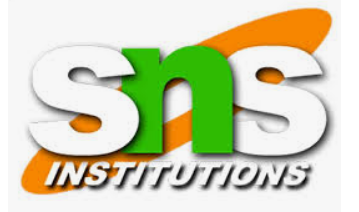 संयुक्ताक्षर ण Joint Words
कुड्य  - Brick
अरण्य  - Forest
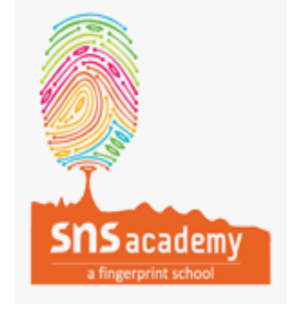 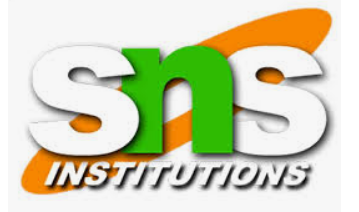 संयुक्ताक्षर ण Joint Words
कण्ट्ठ - Throat
घण्टी - Bell
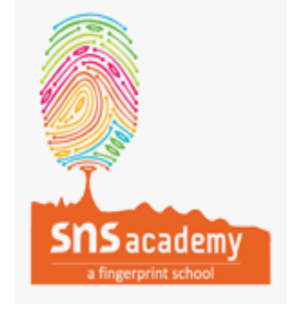 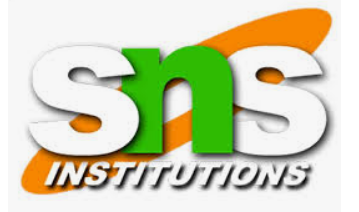 संयुक्ताक्षर ण Joint Words
दण्ड -  Punishment
झण्डा - Flag
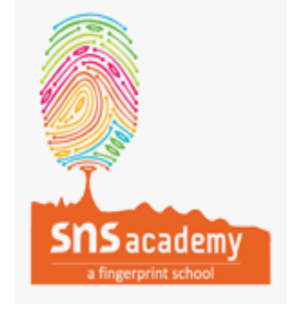 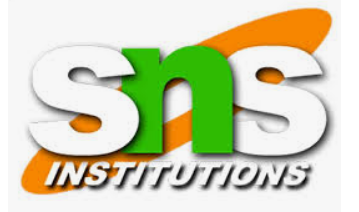 संयुक्ताक्षर त Joint Words
रत्न - Diamond
पत्ता - Leaf
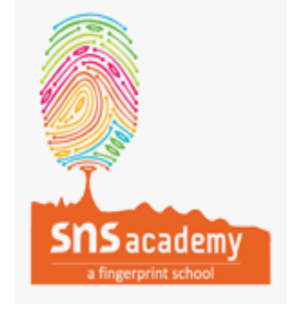 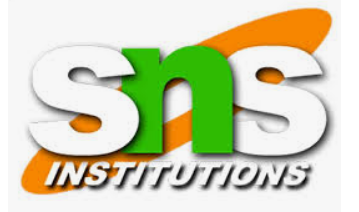 संयुक्ताक्षर त Joint Words
कुत्ता - Dog
पत्थर - Stone
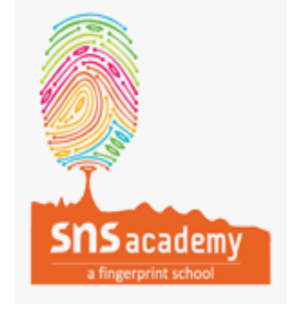 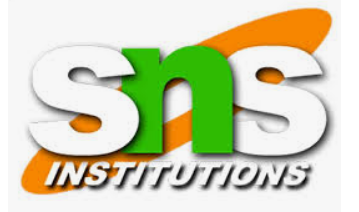 दैत्य - Monster